AHRQ Safety Program for Improving Antibiotic Use
Sustaining Your Antibiotic Stewardship Program
Long-Term Care
AHRQ Pub. No. 17(21)-0029
June 2021
Objectives
Recognize that stewardship interventions must be sustained to have a continued effect
Discuss approaches for identifying new stewardship targets
Discuss personnel and resources necessary to successfully sustain a stewardship program
2
Evidence Review1-3
Reviewed 20 recent published antibiotic stewardship interventions with quantitative outcomes in long-term care
Interventions with sustained changes:
Compared local policy with published guidelines
Individualized feedback to providers
Focused on a specific infection
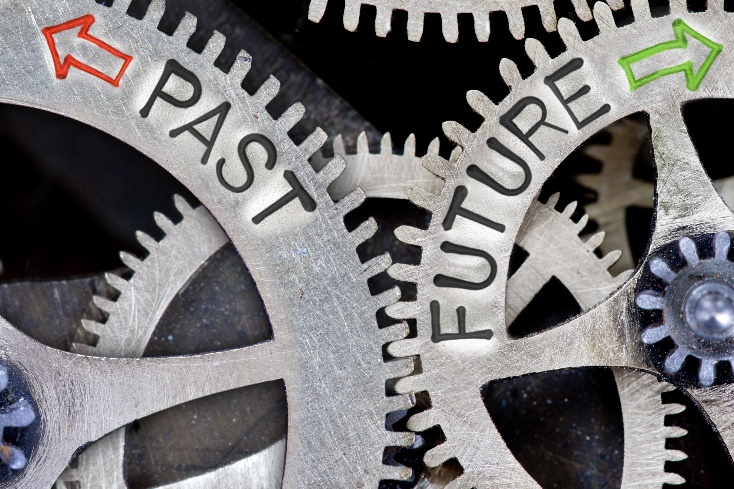 3
Intervention for Catheter-Associated Asymptomatic Bacteriuria4
Intervention sites:  
5 acute care units 
5 nursing home units at a VA medical center
Providers given individualized case-based audit and feedback of treatment for presumed CAUTIs
Control sites:  
3 acute care units
2 nursing home units
Providers given didactic slides and emailed guidelines about CAUTI treatment
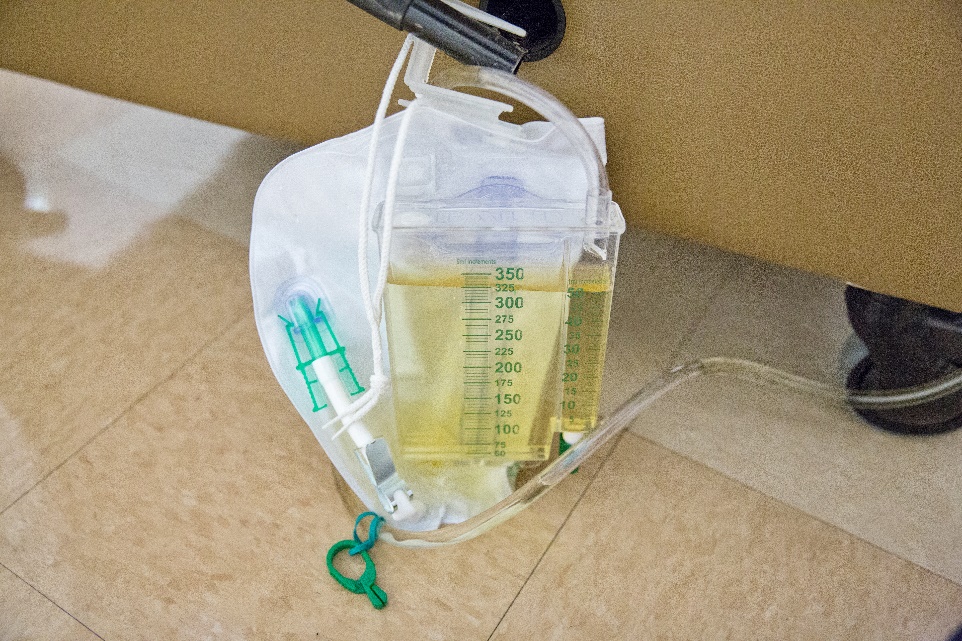 4
Monthly Rates of Urine Cultures per 1,000 Bed-Days4
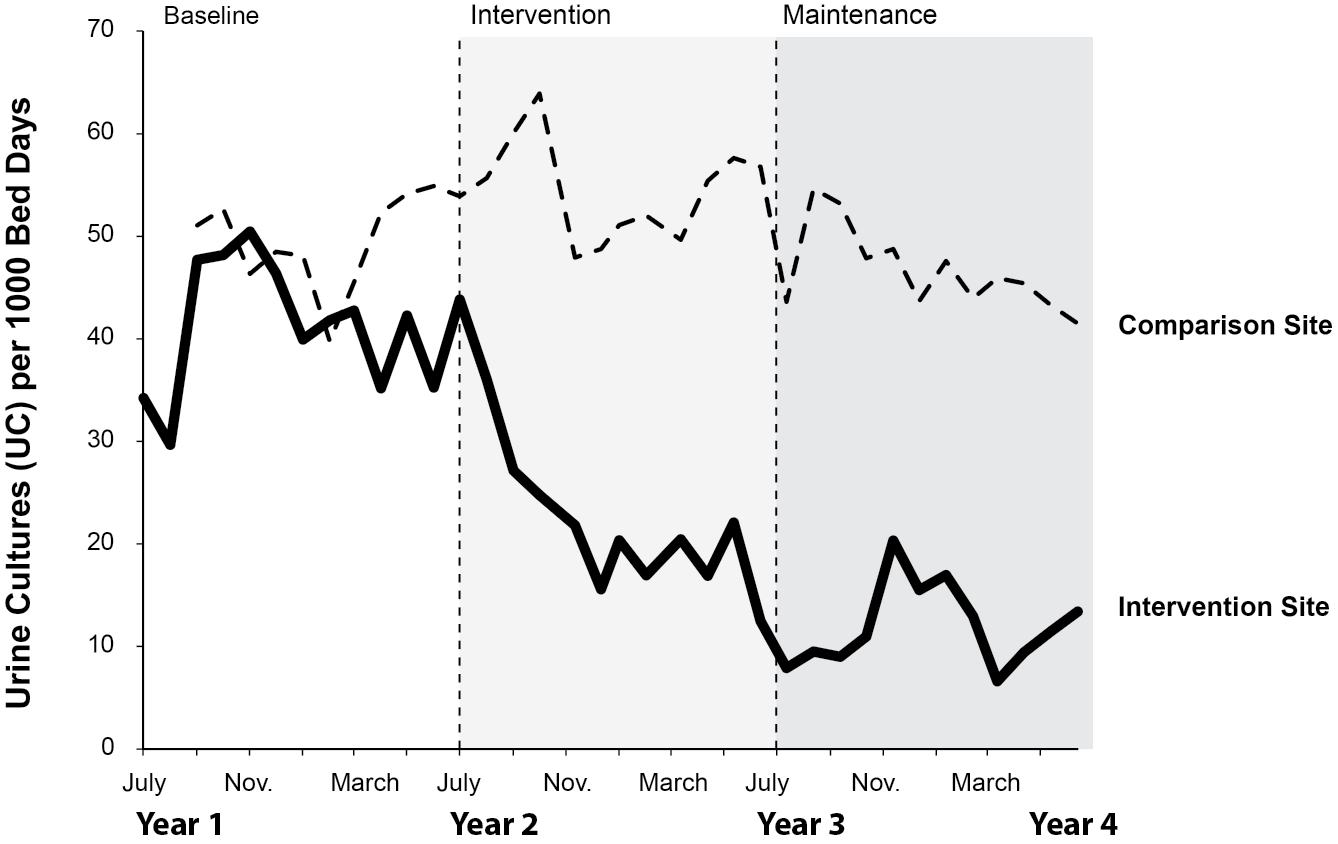 Shown are the interventions vs comparison sites across 3 study periods (P < .001)
Used with permission from Barbara W. Trautner, Baylor College of Medicine.
5
Case 1: Identifying the Problem
Facility had especially high rates of fluoroquinolone prescriptions
ASP decided to collect baseline antibiotic prescribing data on fluoroquinolone use to determine what was driving this practice
Do specific providers favor                    fluoroquinolones?
Is there a specific syndrome                                             for which we are using a lot                                               of fluoroquinolones?
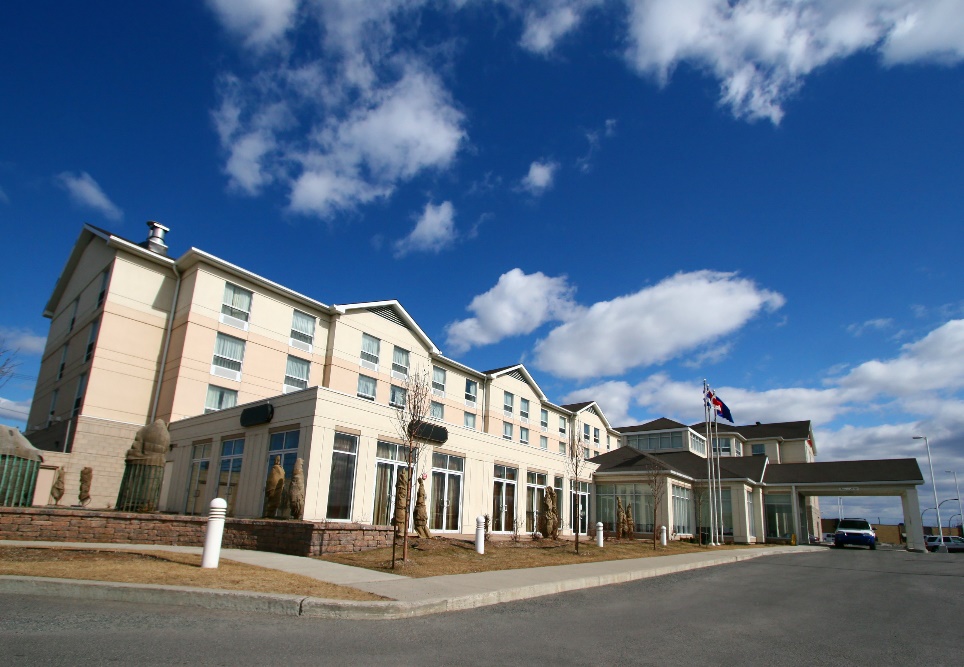 6
Case 1: Formulating the Intervention
Baseline data = 60% of fluoroquinolone prescriptions were from one prescriber
Created individualized prescriber portfolios 
Showed each prescriber their antibiotic prescribing patterns
Distributed antibiotic                                                 use protocols for UTIs and                          respiratory tract infections
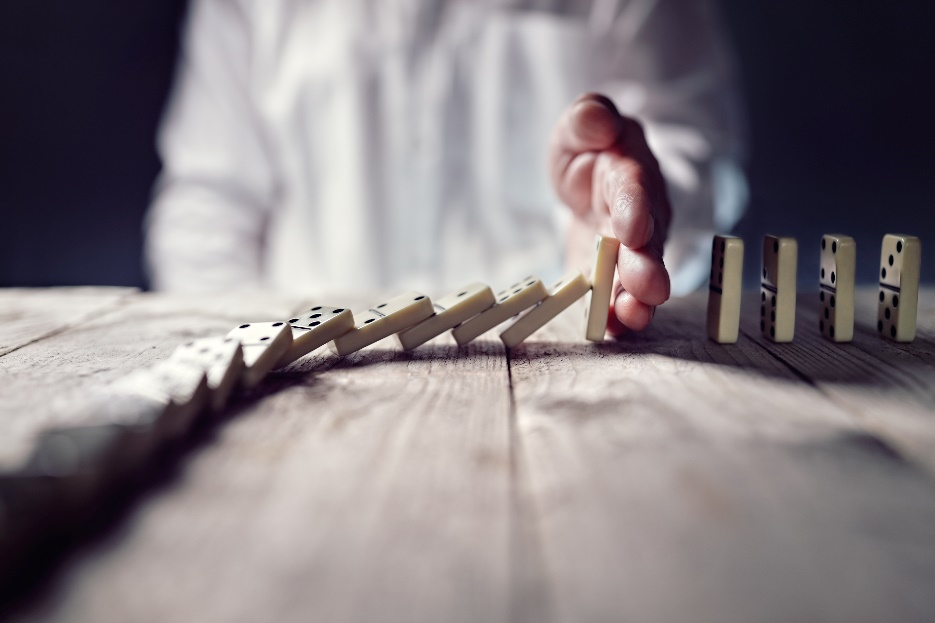 7
Example of Individualized Feedback
Reviewed and discussed:
Antibiotic use protocols
Antibiotic stewardship policy
Antibiotic use

Dr. A,​
Sign and Date: __________________​
Medical Director, ​
Sign and Date: __________________​
8
Another Example
Reviewed and discussed:
Antibiotic use protocols
Antibiotic stewardship policy
Antibiotic use

Dr. A,​Sign and Date: __________________​
Medical Director, ​
Sign and Date: __________________​
9
Antibiotic Use Protocols1-3,5-7
Available as One-Pagers from the AHRQ Web site 
Make sure these are in concordance with local policies
Consider asking for provider feedback
Focus on common infections (UTI, respiratory infections)
Diagnostic criteria for treating infection
Appropriate antibiotic choices
Recommended length of therapy
Use standardized assessment criteria
10
Adapt Materials
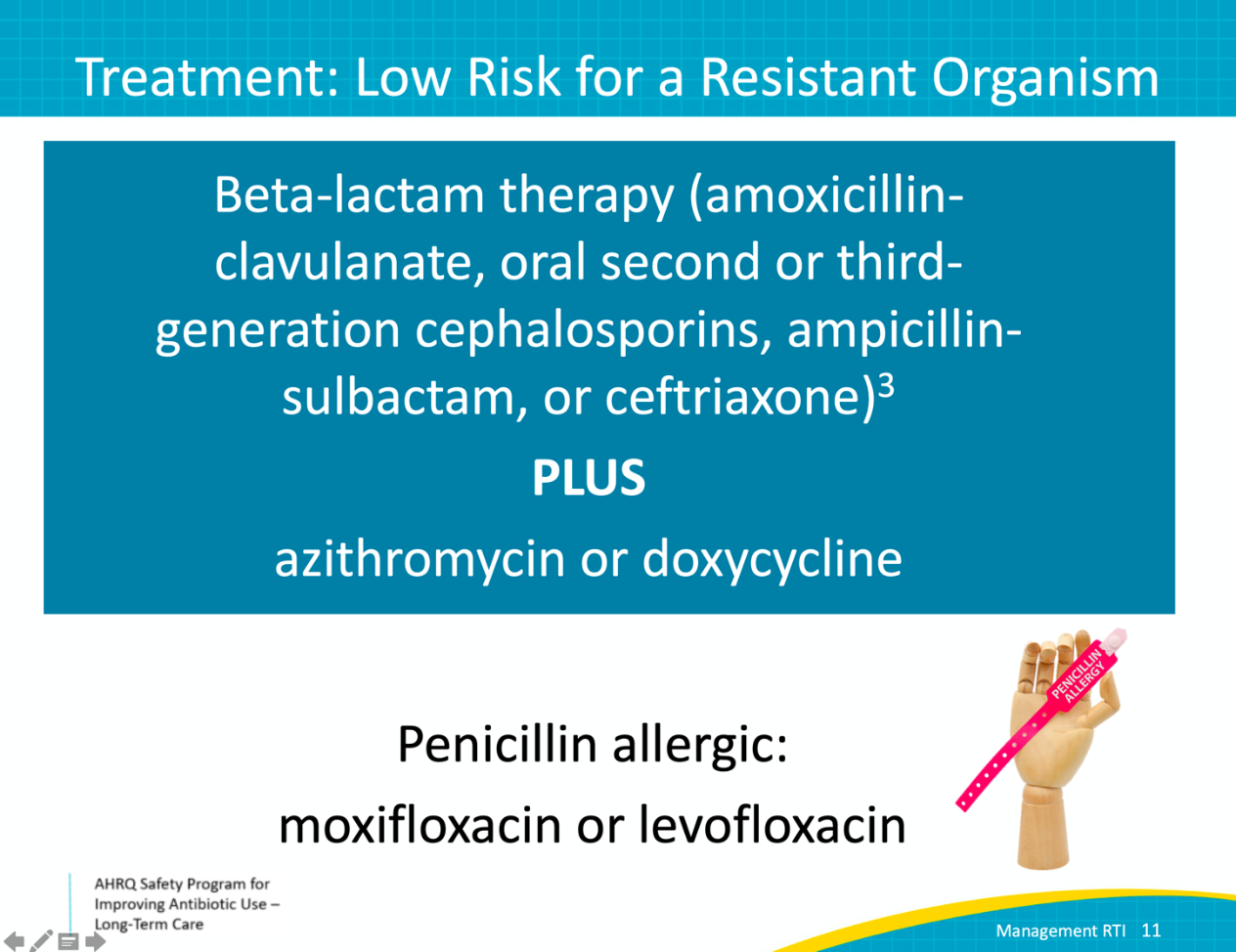 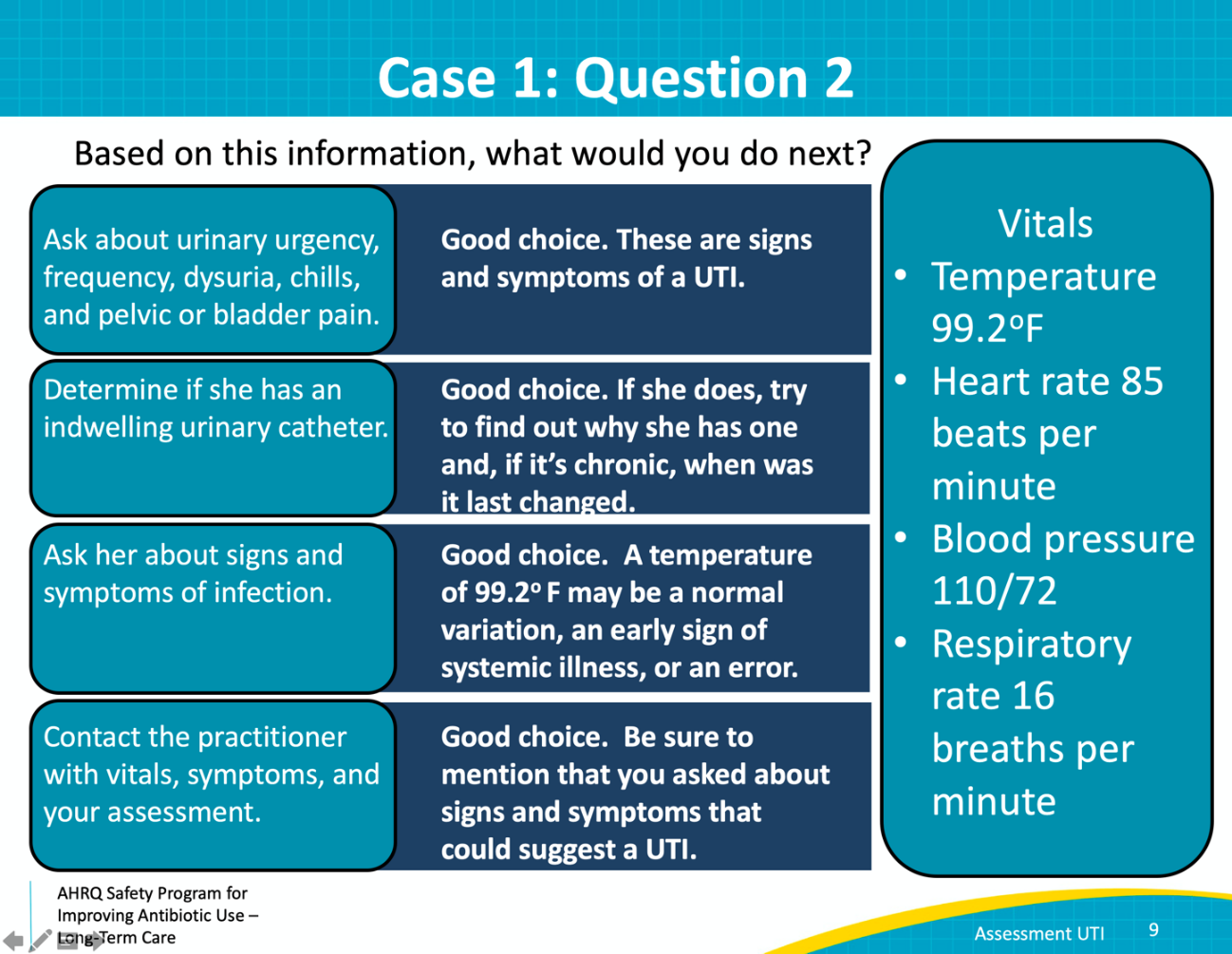 11
Case 1: Lisa (Director of Nursing – LTC Facility)
Data for the next month show significant reduction in fluoroquinolone prescriptions and duration of antibiotic therapy
Now:
Share results with stakeholders, staff, and administration
Improves buy-in, shows the hard work is making a difference, and increases sustainability
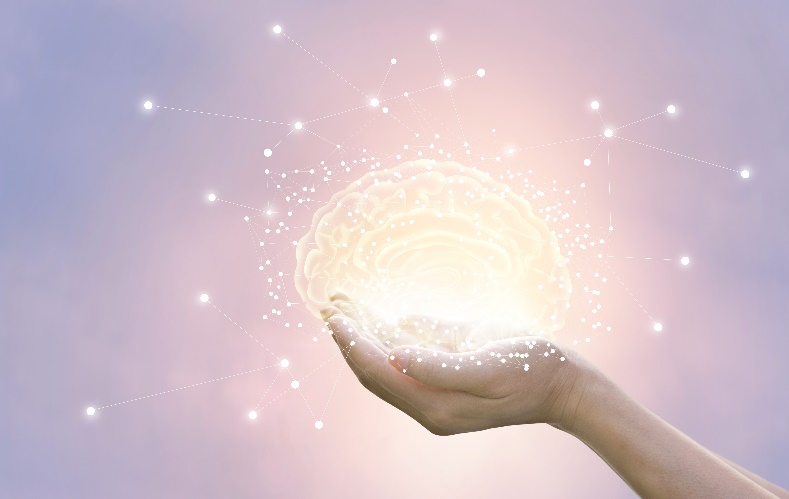 12
Share Your Successes!
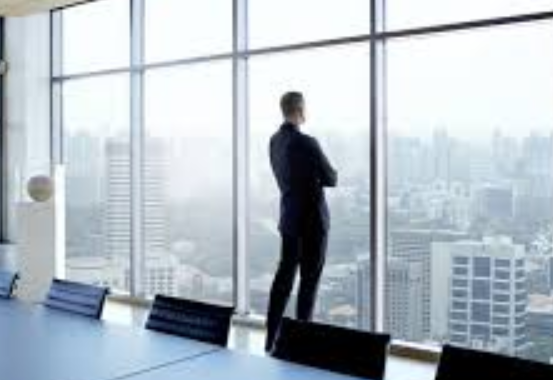 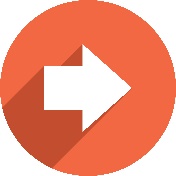 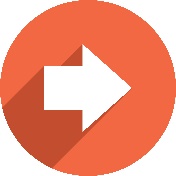 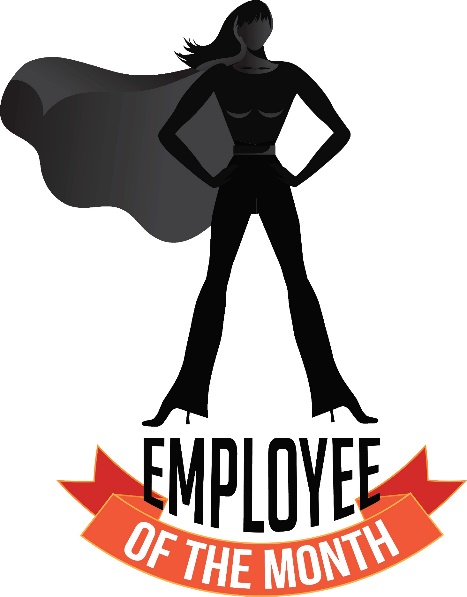 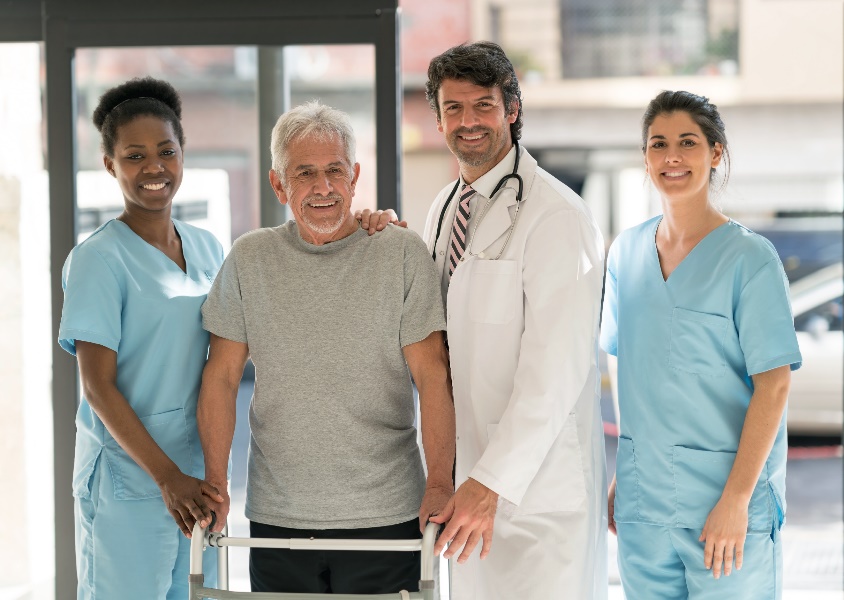 13
Monitor Antibiotic Use and Resistance5
Review antibiotic prescriptions
Upon admission
Upon return from hospital or ED
Started by covering provider
During monthly medication review
Review surveillance data of resistant bacteria
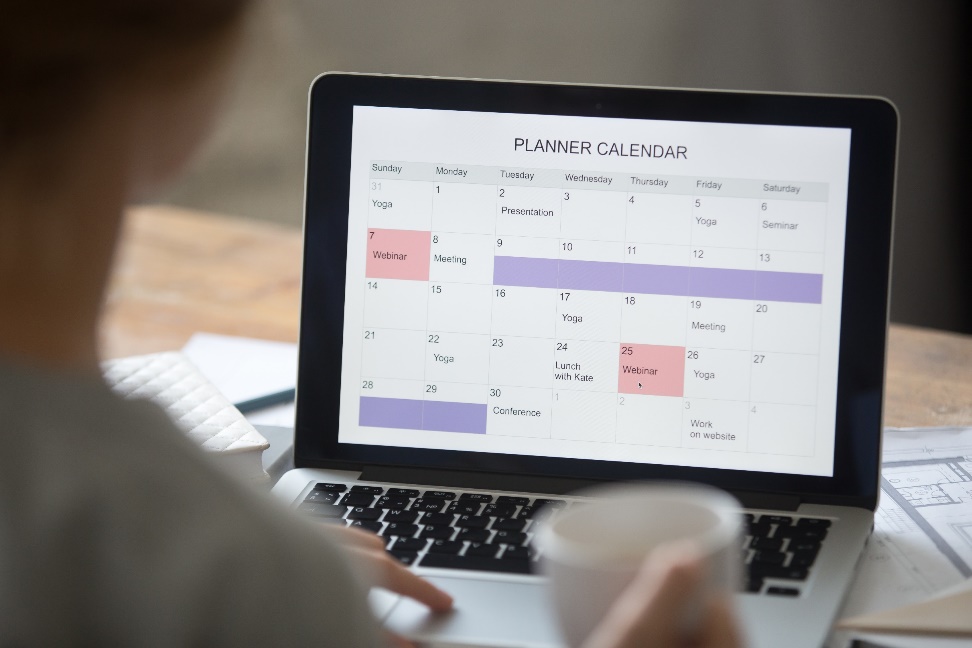 14
Measure Antibiotic Use
Content adapted with permission from Dr. David Nace, University of Pittsburgh.
15
Feedback: How and What To Distribute5
Written reports to all levels of clinical staff:
Overall antibiotic use 
Compliance with protocols
Surveillance data for drug-resistant bacteria and for Clostridioides difficile
Written reports to individual prescribers:
Prescriber’s antibiotic use
Prescriber’s compliance with antibiotic use protocols
Written acknowledgement of feedback
Remember to share successes!
16
Pair Feedback With Appropriate Education5
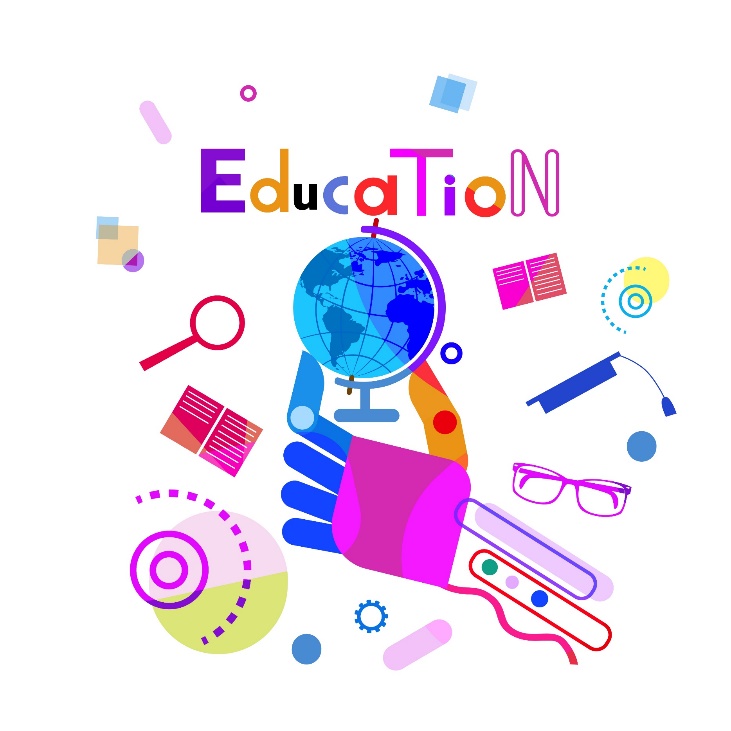 Antibiotic stewardship education
To all staff, at least annually
Antibiotic use protocols
Distribute to all prescribers and nursing staff
At least biannually, update when new policies or guidelines are released
Residents and caregivers should be educated and involved in the care process with any new prescription
17
Leverage the Data…
Collect and Analyze Compliance With Antibiotic Use Protocols

Share feedback to individuals and with the whole facility. 
Share education.


Measure Antibiotic Use

Share feedback to individuals and with the whole facility. 
Share education.


Monitor Antibiotic Use and Resistance

Share feedback with individuals and with the whole facility. 
Share education.
18
There’s Help....
Template of an Antibiotic Stewardship Policy5
https://pubmed.ncbi.nlm.nih.gov/28935515/ 
Resources to help support your efforts
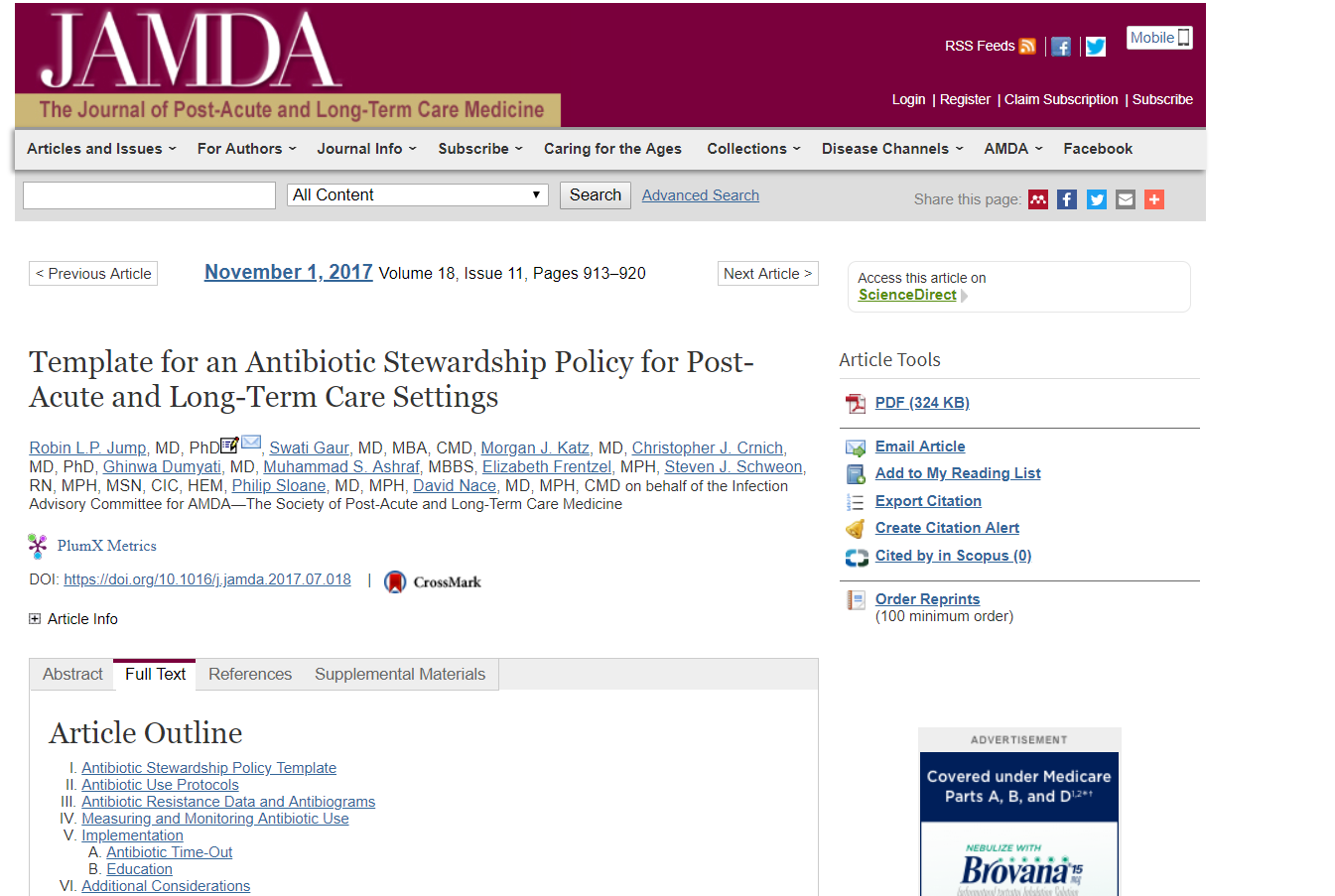 19
Key Points
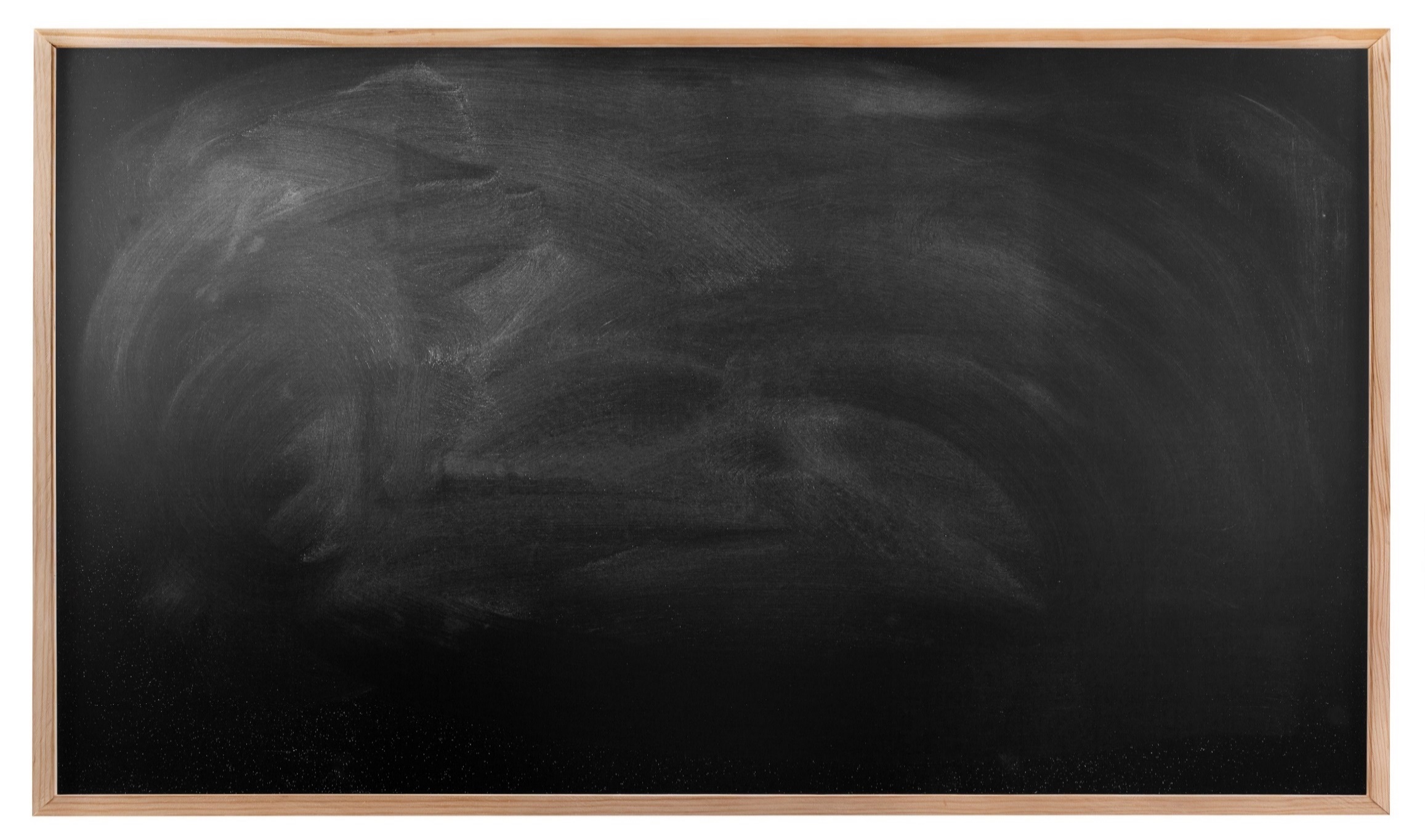 Feedback paired with education for prescribers and staff is key to sustainability of your program
Choose a method to monitor and measure your antibiotic usage—make this a regular activity
(i.e., at least quarterly)
Share your successes and distribute the data for buy-in and continued support
20
Activities To Complete
21
Disclaimer
The findings and recommendations in this presentation are those of the authors, who are responsible for its content, and do not necessarily represent the views of AHRQ. No statement in this presentation should be construed as an official position of AHRQ or of the U.S. Department of Health and Human Services.
Any practice described in this presentation must be applied by health care practitioners in accordance with professional judgment and standards of care in regard to the unique circumstances that may apply in each situation they encounter. These practices are offered as helpful options for consideration by health care practitioners, not as guidelines.
22
References
Katz MJ, Gurses AP, Tamma PD, et al. Implementing antimicrobial stewardship in long-term care settings: an integrative review using a human factors approach. Clin Infect Dis. 2017 Nov;65(11):1943-51. PMID: 29020290.
Stone ND, Ashraf MS, Calder J, et al. Surveillance definitions of infections in long-term care facilities: revisiting the McGeer criteria. Infect Control Hosp Epidemiol. 2012 Oct;33(10):965-77. PMID: 22961014.
McGeer A, Cambell B, Emori TG, et al. Definitions of infection for surveillance in long-term care facilities. Am J Infect Control. 1991 Feb;19(1):1-7. PMID: 1902352.
Trautner BW, Grigoryan L, Petersen NJ, et al. Effectiveness of an antimicrobial stewardship approach for urinary catheter-related asymptomatic bacteriuria. JAMA Intern Med. 2015 Jul;175(7):1120-7. PMID: 26010222.
Jump RLP, Gaur S, Katz M, et al. Template for an antibiotic stewardship policy for post-acute and long-term settings. J Am Med Dir Assoc. 2017 Nov 1;18(11):913-20. PMID: 28935515.
Loeb M, Bentley DW, Bradley S, et al. Development of minimum criteria for the initiation of antibiotics in residents of long-term-care facilities: results of a consensus conference. Infect Control Hosp Epidemiol. 2001 Feb;22(2):120-4. PMID: 11232875.  
Determine whether it is necessary to treat a potential infection with antibiotics. October 2016. Rockville, Md. Agency for Healthcare Research and Quality. https://www.ahrq.gov/nhguide/toolkits/determine-whether-to-treat/index.html. Accessed Feb 20, 2018.
23